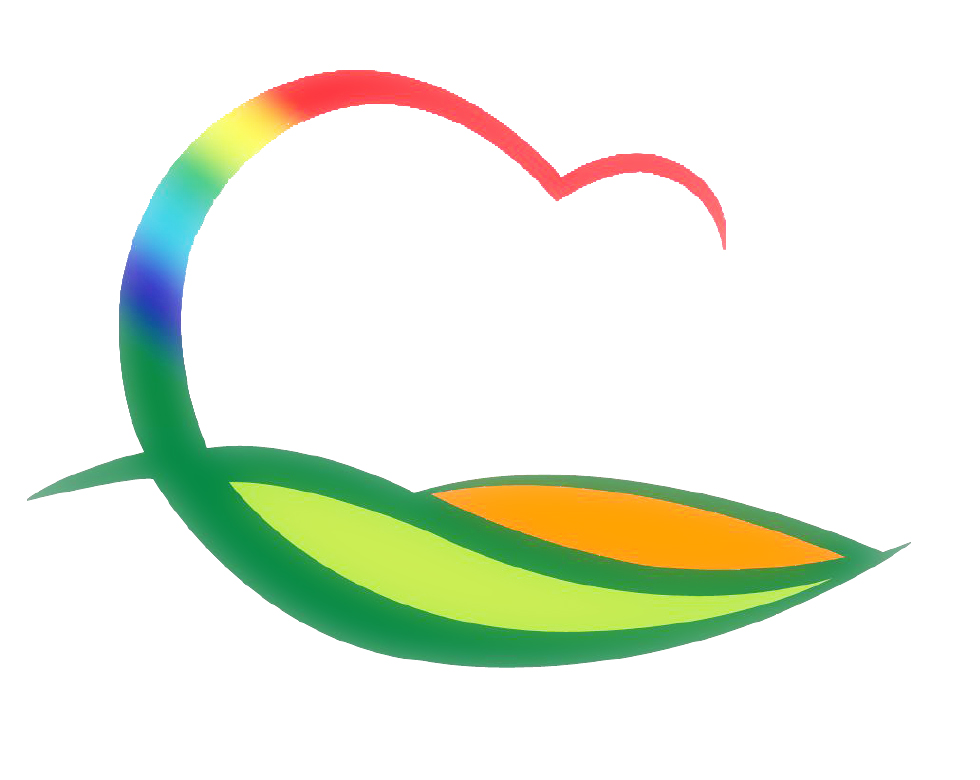 경   제   과
[Speaker Notes: 먼저, 지금의 옥천입니다.]
7-1. 물가대책심의위원회 개최
일      시 : 4. 14.(화) 14:00 
장      소 : 군청 상황실
참석인원 : 24명
내     용 : 상수도 요금 인상에 따른 심의
※ 군수님 하실 일 : 인사말씀
7-2. 서민층 가스시설 개선사업 추진
사업기간 : 4월 ~ 12월
대      상 : 국민기초생활수급자 및 차상위계층 등 700가구
사업내용 : LPG호스의 금속배관 교체 등
 ※ 타이머콕 설치사업과 연계 추진
7-3. 기업방문 투자유치 활동 실시
기      간 : 4. 13.(월) ~ 4. 17.(금)
방문기업 : 성돈용(세종시), 초화림(경기 이천시)
방 문 자 : 투자유치팀장 외 2명
내      용 : 투자중점관리 업체 및 조기투자 당부
7-4. 영동산업단지 조성사업 개발계획(변경)용역 착수
착 수 일 : 4월중
용 역 비 : 20,000천원
내     용 : 영동산업단지 조성사업 개발기간 연장 등
7-5. 마을기업 육성사업 심사위원회 개최
일      시 : 4. 3.(금) 14:00
장      소 : 군청 상황실
심사대상 : 도마령 협동조합, 상촌 감마을 영농조합
심사내용 : 마을기업 적합성 및 사업계획의 적정성 등
7-6. 상반기 지역공동체일자리사업 안전보건교육 실시
일      시 : 4. 2.(목) 10:00 ~ 12:00
장      소 : 군청 소회의실
인     원 : 지역공동체 참여자 등 40명
강     사 : 한국산업안전보건공단 김주현 과장
내      용 : 지역공동체 참여자 안전대책 교육
7-7. 농공단지 입주업체 운영현황 조사
기      간 : 4월 중
대      상 : 명성철망 외 10개소
내      용 
  - 농공단지 입주업체 고용인원 및 생산·판매 수입 등 조사